Leefbaarheid en gezelligheid in de kleine kern
Huidige situatie
Geen samenwerking 
maar individueel.
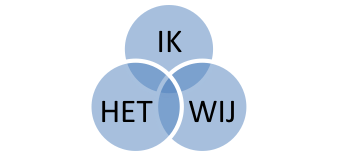 Terugloop leefbaarheid
Voorbeelden:
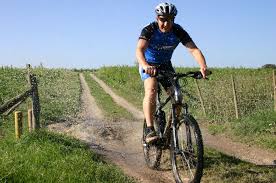 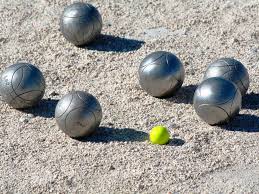 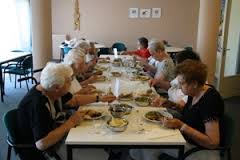 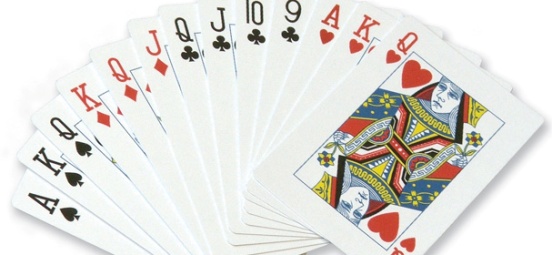 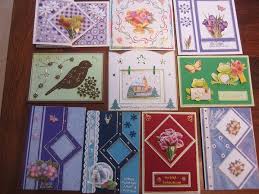 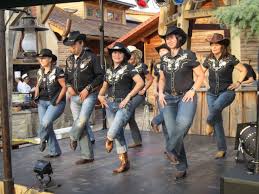 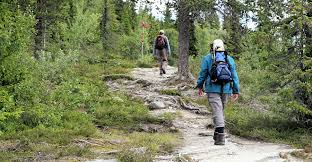 Doel: verbinden
Krachten bundelen
Samen sta je sterk
Aanpak:
* 10 bijeenkomsten per jaar
* gezamenlijke start met koffie
* diverse keuze uit bezigheden (bijv. 
   kaarten, bingo, jeu de boule, walking  
   voetbal, bloemschikken etc)
* gezamenlijke afsluiting met drankje en  
   gezellig samenzijn
Resultaat:
Reuring en gezelligheid in het dorp. Zorg en leefbaarheid met en voor elkaar.

Door de gezelligheid van het samenzijn en samen activiteiten ondernemen ontstaat meer saamhorigheid en reuring in het dorp.
Een bruisend dorp